TIẾNG VIỆT 4
Tập 1
Tuần 16
Luyện từ và câu: Chủ ngữ
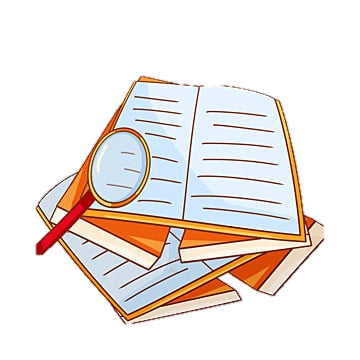 Ấn để đến trang sách
Ấn để đến trang sách
Em hãy đặt câu theo kiểu 
Ai làm gì? Ai là gì? Ai thế nào?
Gợi ý:
+ Mẹ em là cô giáo.
+ Em bé đang xem tivi.
+ Lan là người cao nhất lớp.
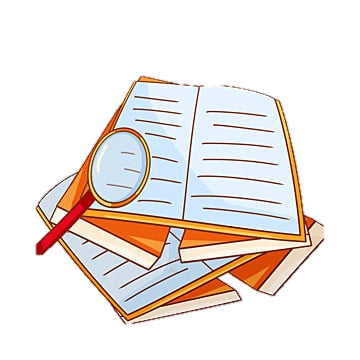 Ấn để đến trang sách
NHẬN XÉT
Bộ phận in đậm trong mỗi câu sau được dùng để làm gì?
a) Ánh nắng là nguồn sáng vô giá.
Theo PHẠM NĂNG CƯỜNG
b) Con thỏ trắng này có vẻ bạo dạn lắm.
Theo NGUYỄN VĂN BÌNH
c) Mấy chú bé đi tìm chỗ ven suối để bắc bếp thổi cơm.
Theo TÔ HOÀI
NHẬN XÉT
Bộ phận in đậm trong mỗi câu sau được dùng để làm gì?
Bộ phận cho biết sự vật được giới thiệu trong câu là ai (con gì, cái gì,...): Ánh nắng.
Bộ phận cho biết sự vật được nêu hoạt động trong câu là ai (con gì, cái gì,...): Mấy chú bé.
Bộ phận cho biết sự vật được miêu tả đặc điểm, trạng thái trong câu là ai (con gì, cái gì,...): Con thỏ trắng này.
NHẬN XÉT
Bộ phận nói trên trả lời cho câu hỏi gì?
Ánh nắng
Mấy chú bé
Con thỏ
trắng này
Cái gì?
Ai?
Con gì?
RÚT RA BÀI HỌC
1. Chủ ngữ là một trong hai thành phần chính của câu, cho biết: 
Sự vật được giới thiệu, nhận xét trong câu là ai (con gì, cái gì,...). 
Sự vật được nêu hoạt động trong câu là ai (con gì, cái gì,...). 
Sự vật được miêu tả đặc điểm, trạng thái trong câu là ai (con gì, cái gì,...).
2. Chủ ngữ trả lời cho câu hỏi Ai? (hoặc Con gì?, Cái gì?).
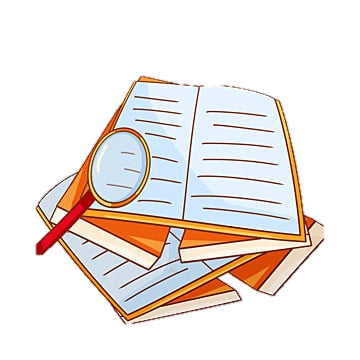 Ấn để đến trang sách
LUYỆN TẬP
1. Tìm chủ ngữ của mỗi câu trong đoạn văn sau:
Chú chuồn chuồn nước mới đẹp làm sao! Màu vàng trên lưng chú lấp lánh. Bốn cái cánh mỏng như giấy bóng. Hai con mắt long lanh như thuỷ tinh. Thân hình chú nhỏ và thon vàng như màu vàng của nắng mùa thu.
Theo Nguyễn Thế Hội
LUYỆN TẬP
1. Tìm chủ ngữ của mỗi câu trong đoạn văn sau:
Chú chuồn chuồn nước/ mới đẹp làm sao! Màu vàng trên lưng chú/ lấp lánh. Bốn cái cánh/ mỏng như giấy bóng. Hai con mắt/ long lanh như thuỷ tinh. Thân hình chú/ nhỏ và thon vàng như màu vàng của nắng mùa thu.
Theo Nguyễn Thế Hội
LUYỆN TẬP
2. Đặt một câu nói về sức khỏe của em hoặc về việc em tập thể dục thể thao để bảo vệ sức khỏe. Xác định chủ ngữ của câu đó.
Gợi ý
Em thường chơi đá bóng với các bạn sau giờ học.
 Chủ ngữ: Em
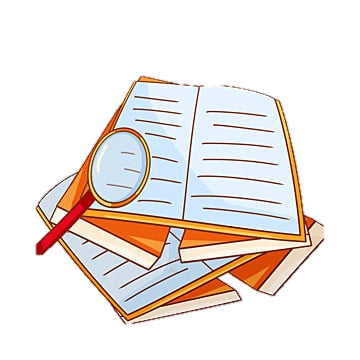 Ấn để đến trang sách
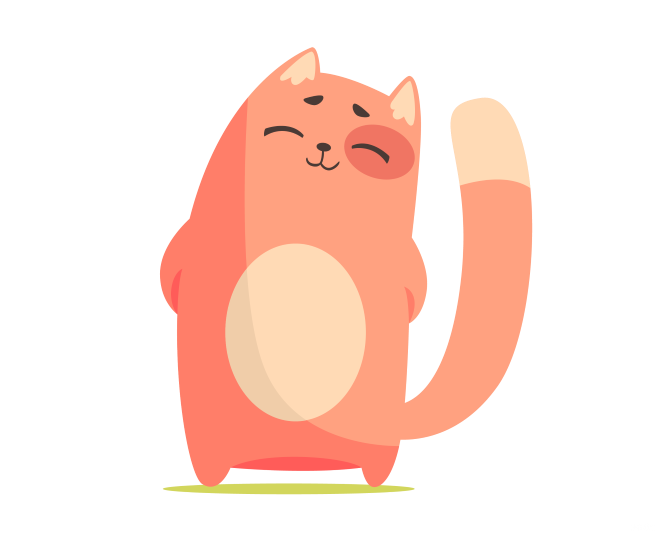 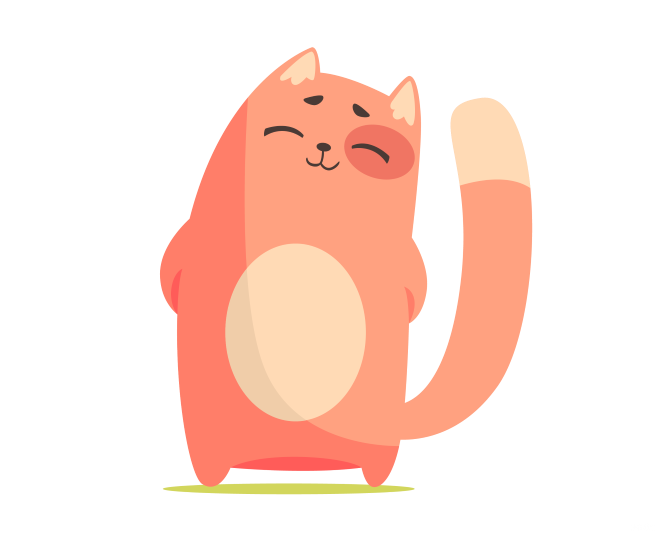 Ôn tập các 
kiến thức đã học
Chuẩn bị bài
Bài viết 2: Viết thư thăm hỏi
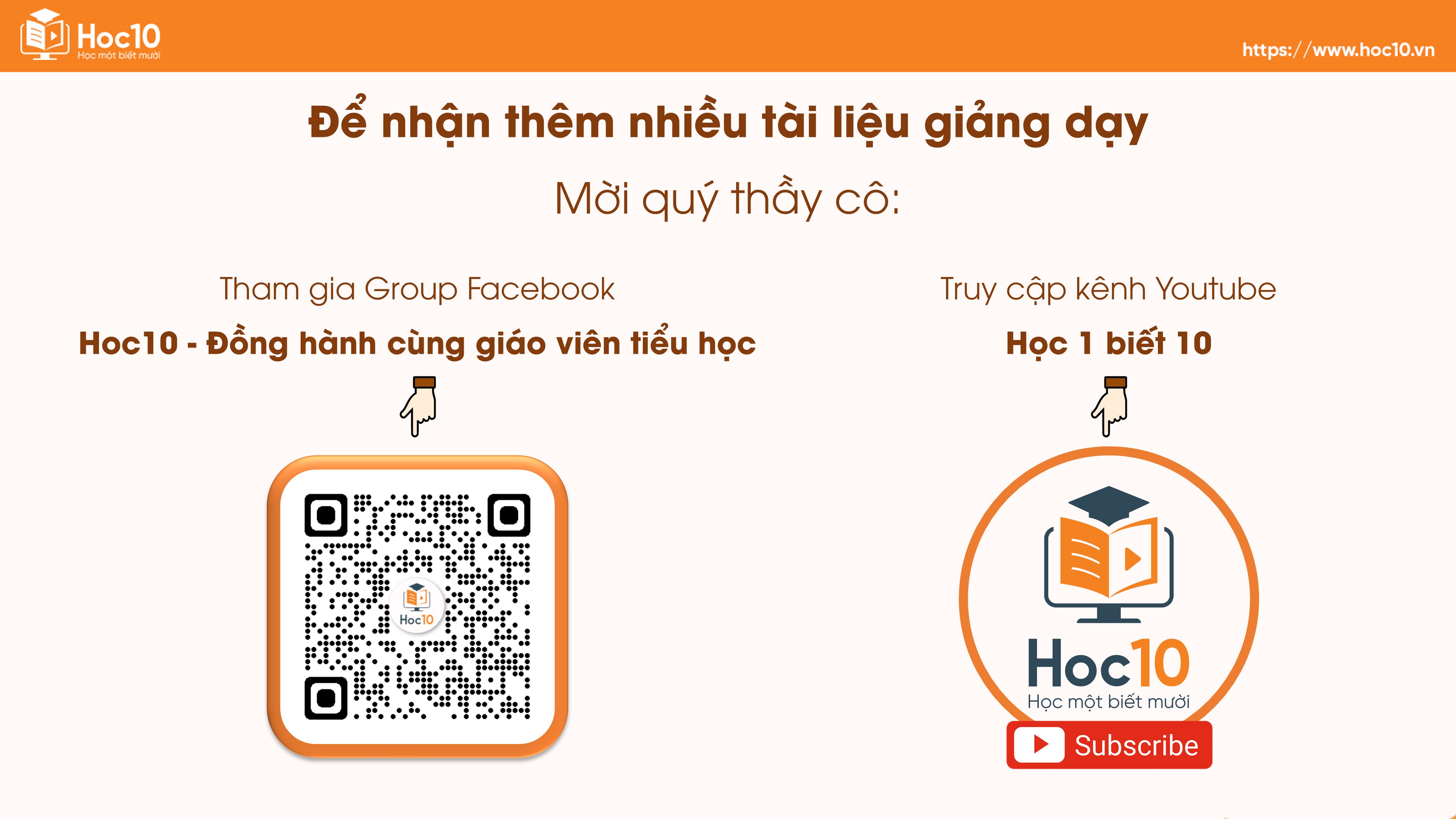